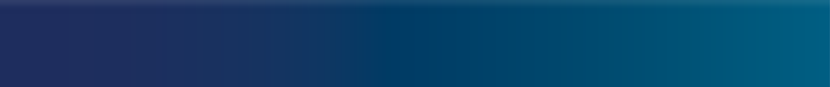 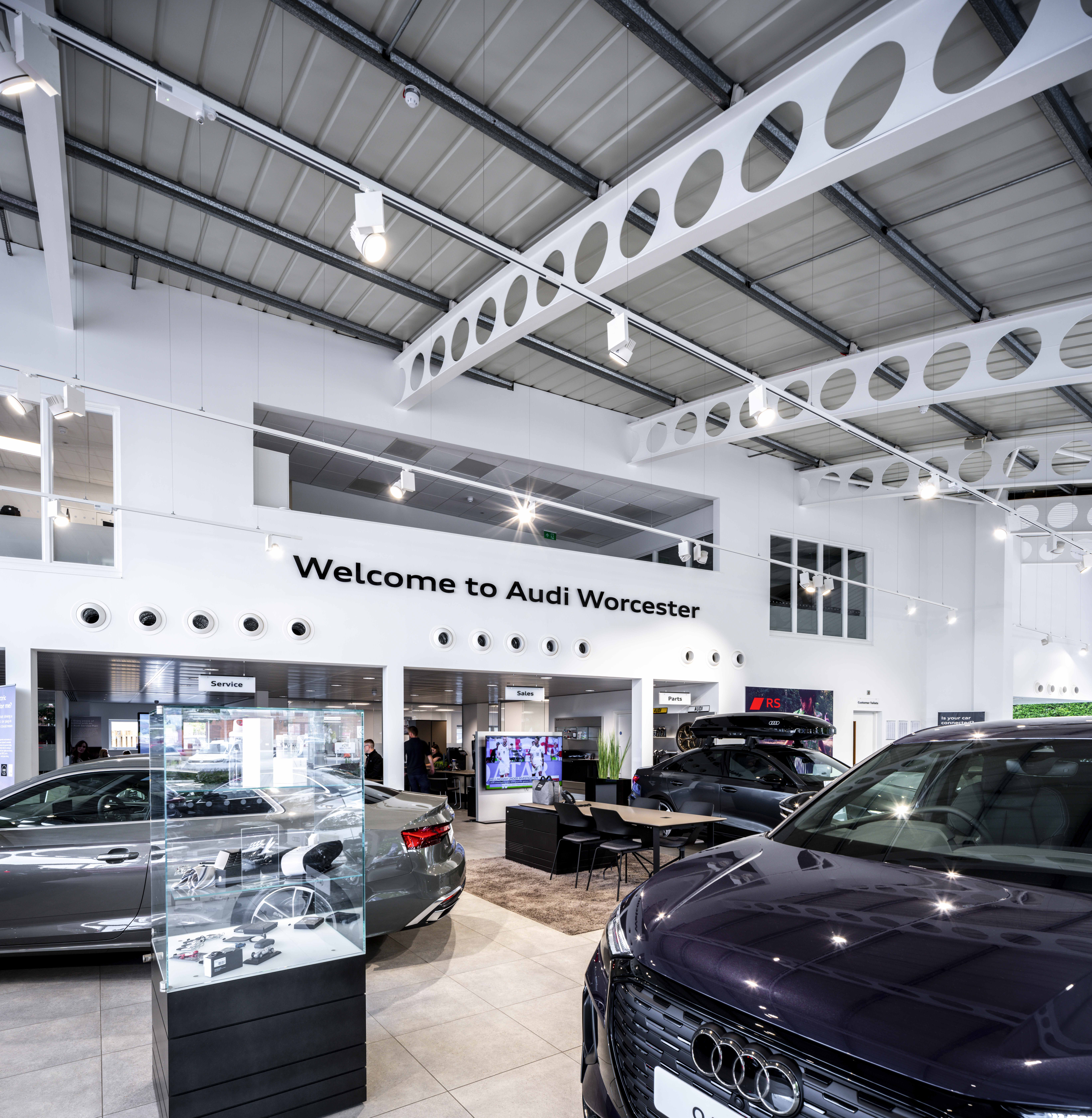 Audi, Worcester
Project Value £714k           
 Programme 9 weeks
This 9 weeks refurbishment project within our Fast Track division included new partition walls, 1st and 2nd fix M&E works, glazed screening, decorating, tiling, external cladding, external windows and doors, white lining and tarmacking.
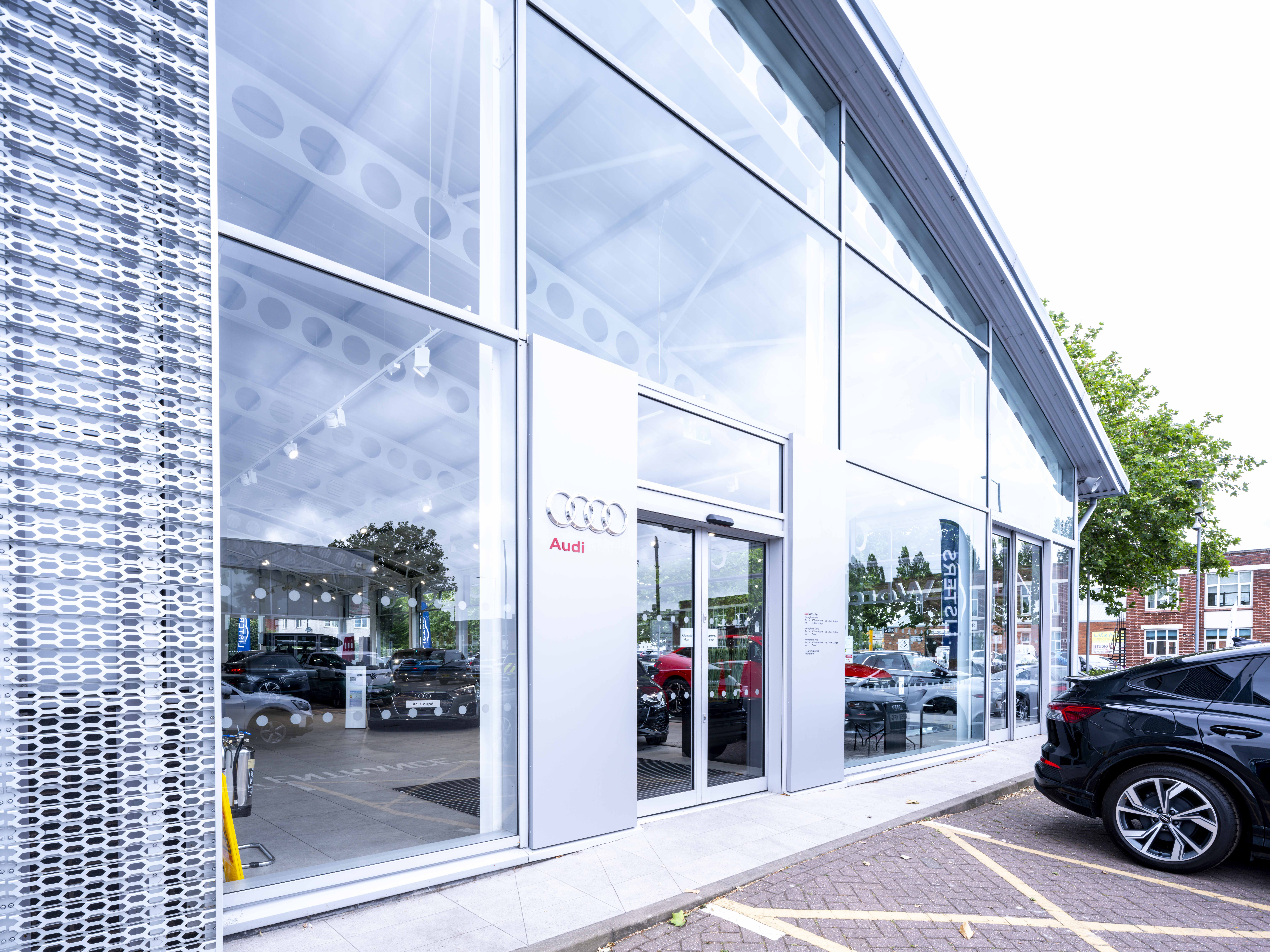 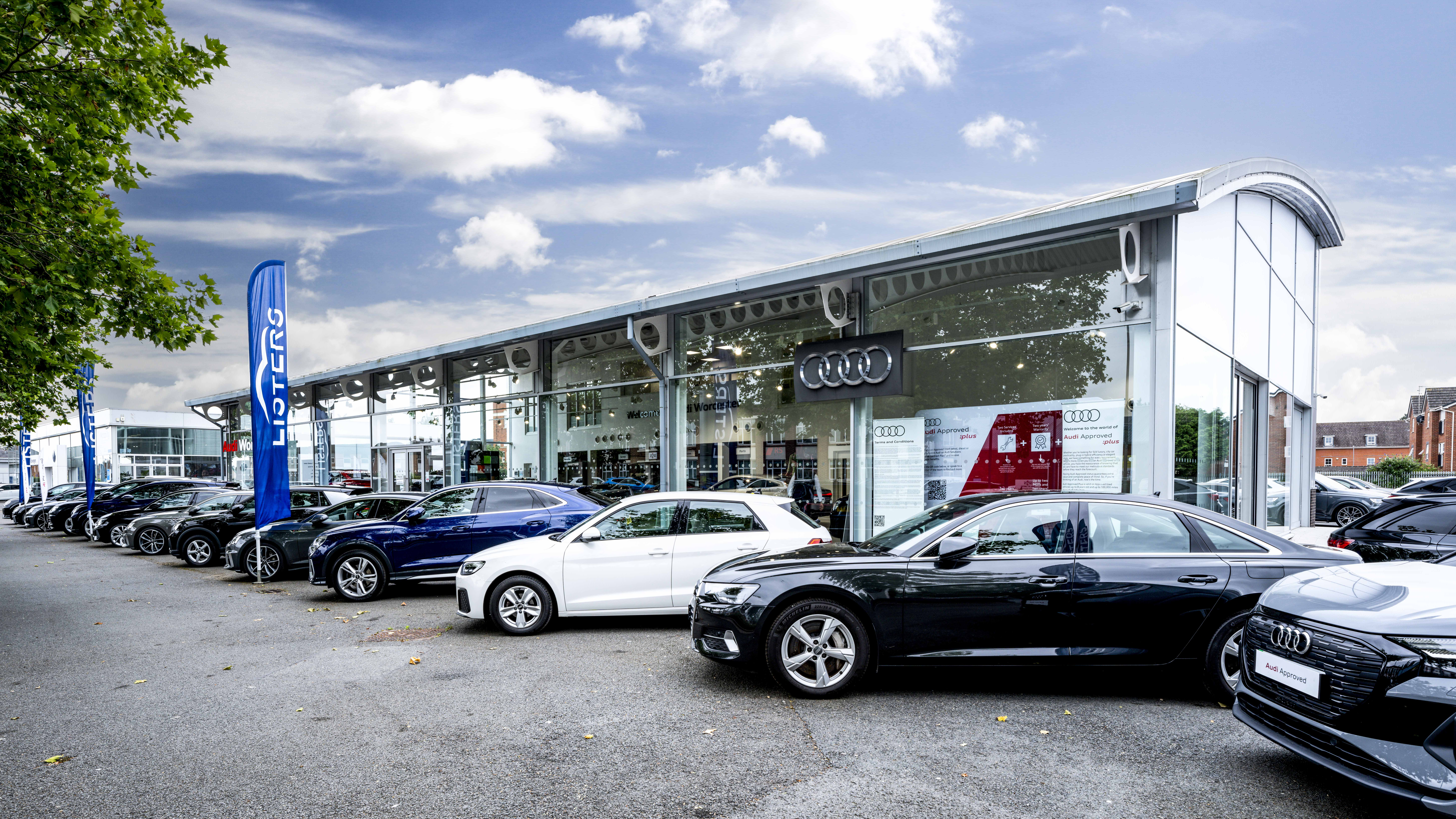 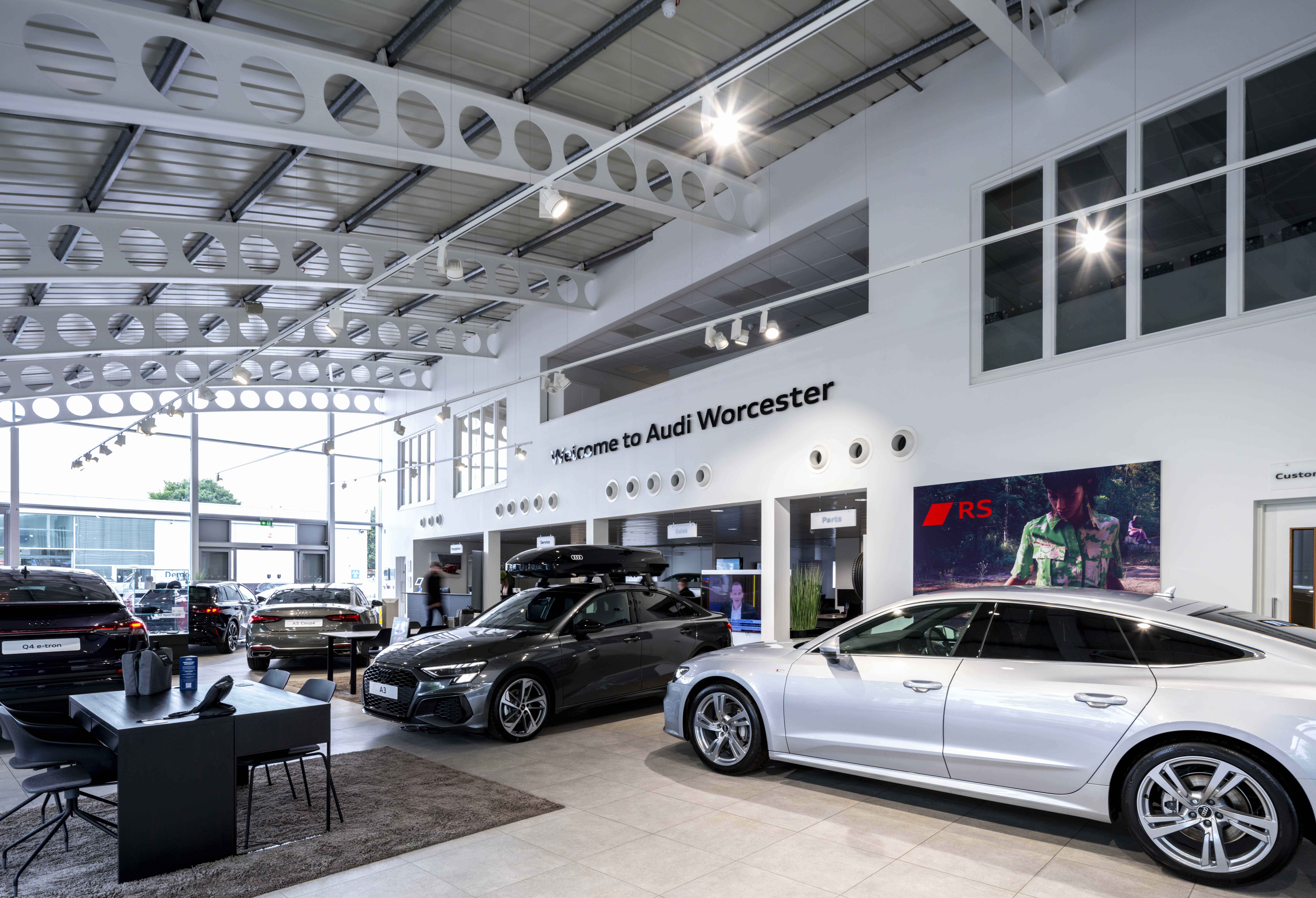 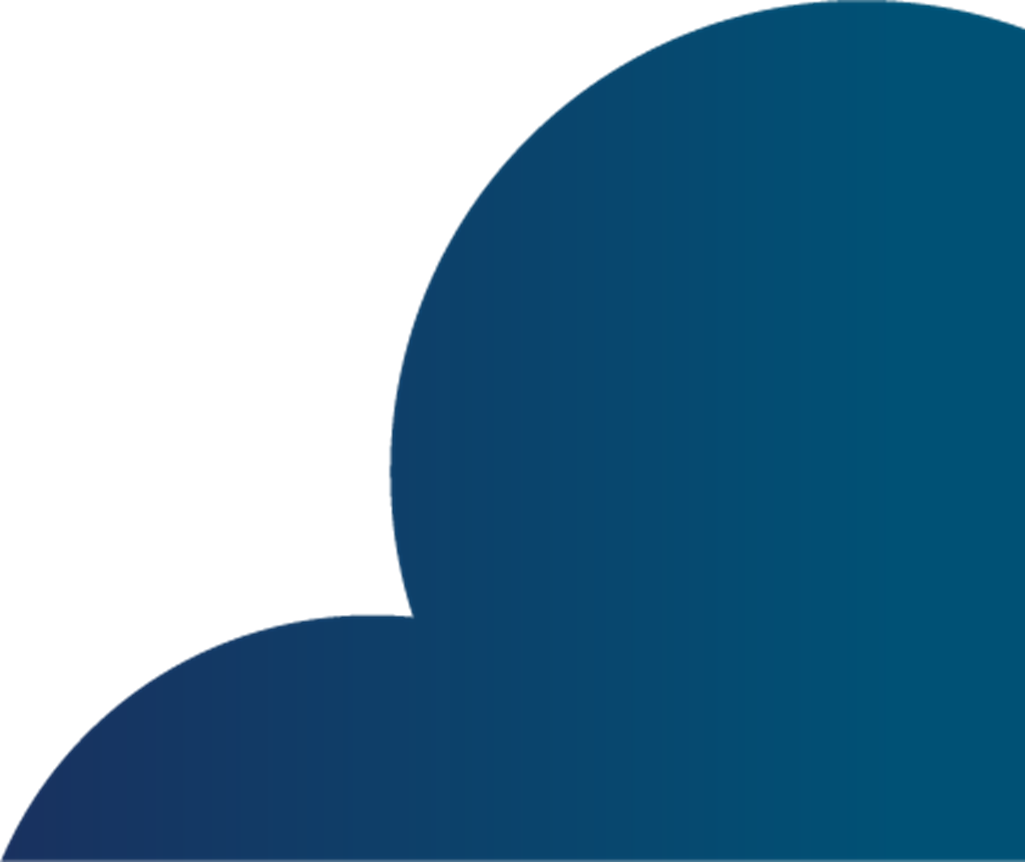 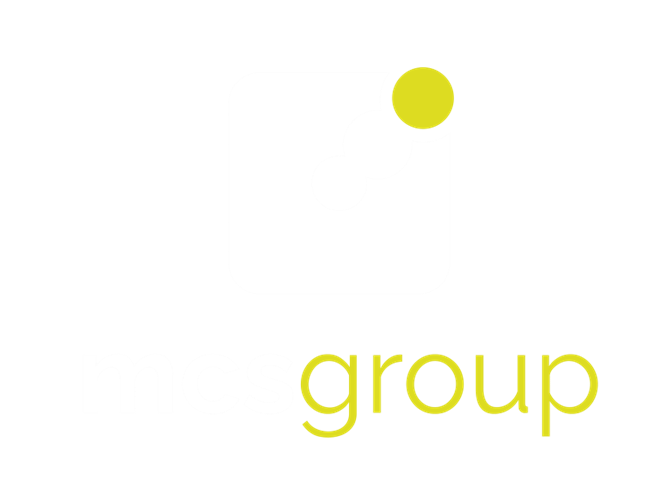 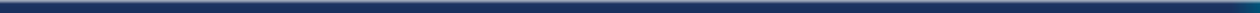